«№19 Б.Майлин атындағы жалпы орта білім беретін мектебі» коммуналдық мемлекеттік мекемесі
ІI тоқсанда мектеп оқушыларымен 
атқарылған психологиялық қызмет 







Педагог психолог:       Құдайбергенова А





2023-2024о/ж
«Мен өзімді мақтай аламын» тренингМақсаты: бастауыш сынып оқушыларының қарым-қатынастарын жақсарту және  көңіл-күйлерін көтеру
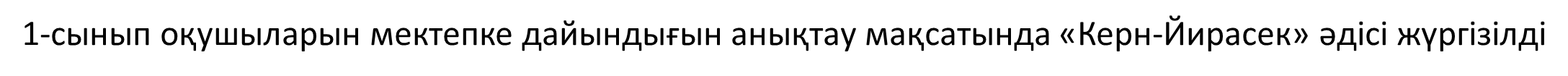 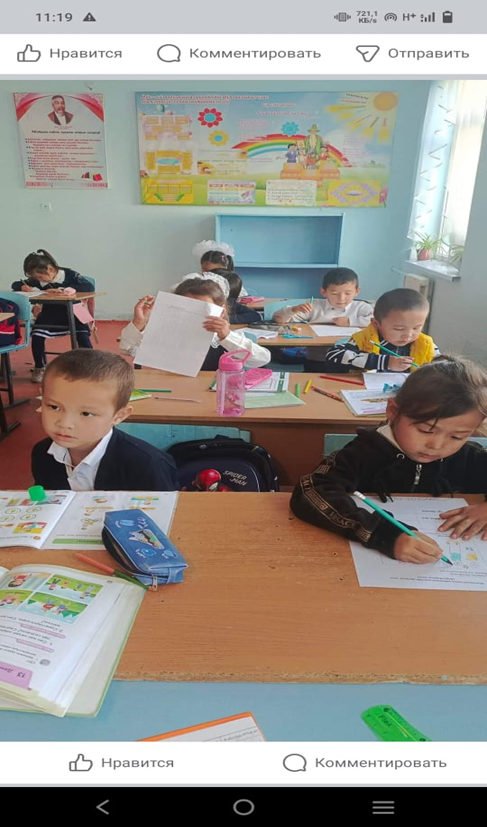 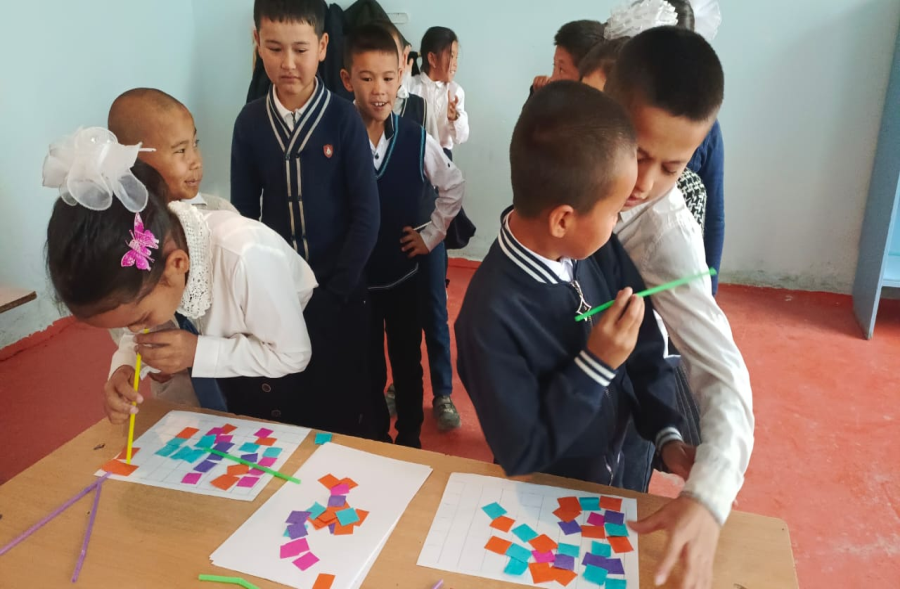 4-сынып оқушыларымен «Менің психологиялық денсаулығым» тақырыбында кеңес беріліп, сауалнамалар алынды
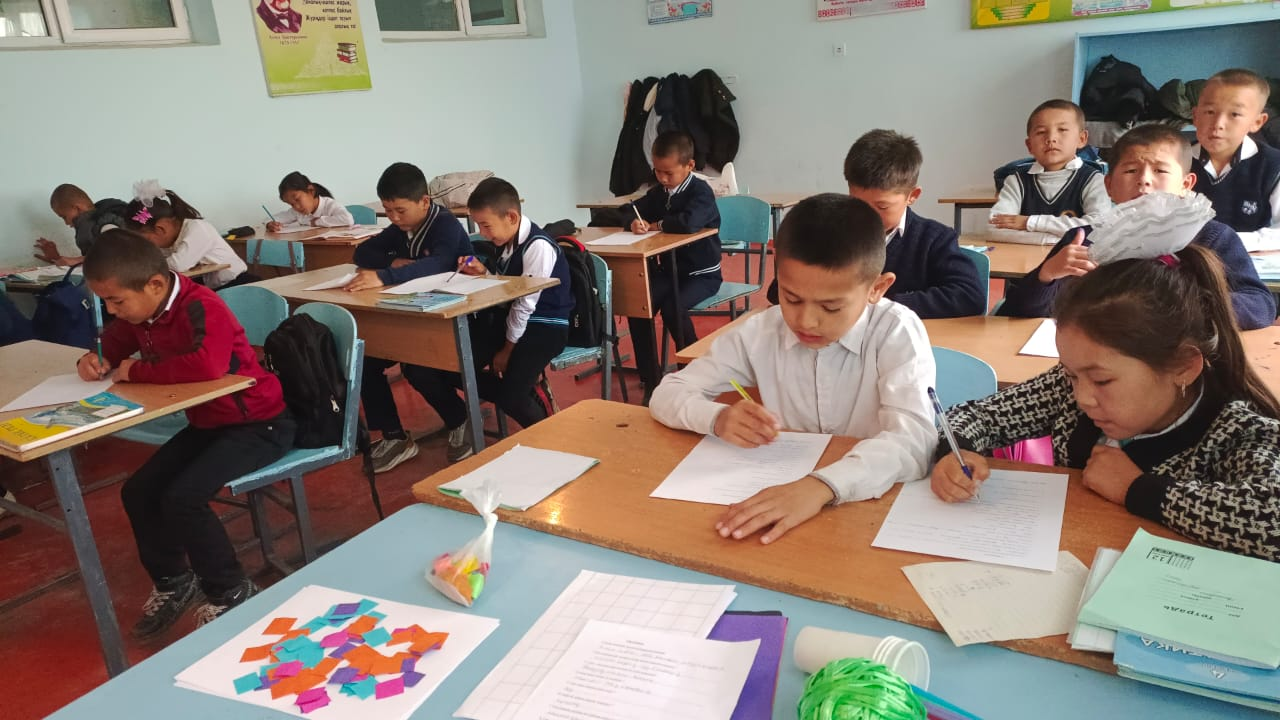 Бастауыш сынып оқушылар арасындағы бір-біріне сенім білдіре отырып, қарым-қатынасты жақсарту мақсатында «Менің мектептегі сезімім»  тақырыбында «Өрмекші торы»  тренигі  жүргізілді.
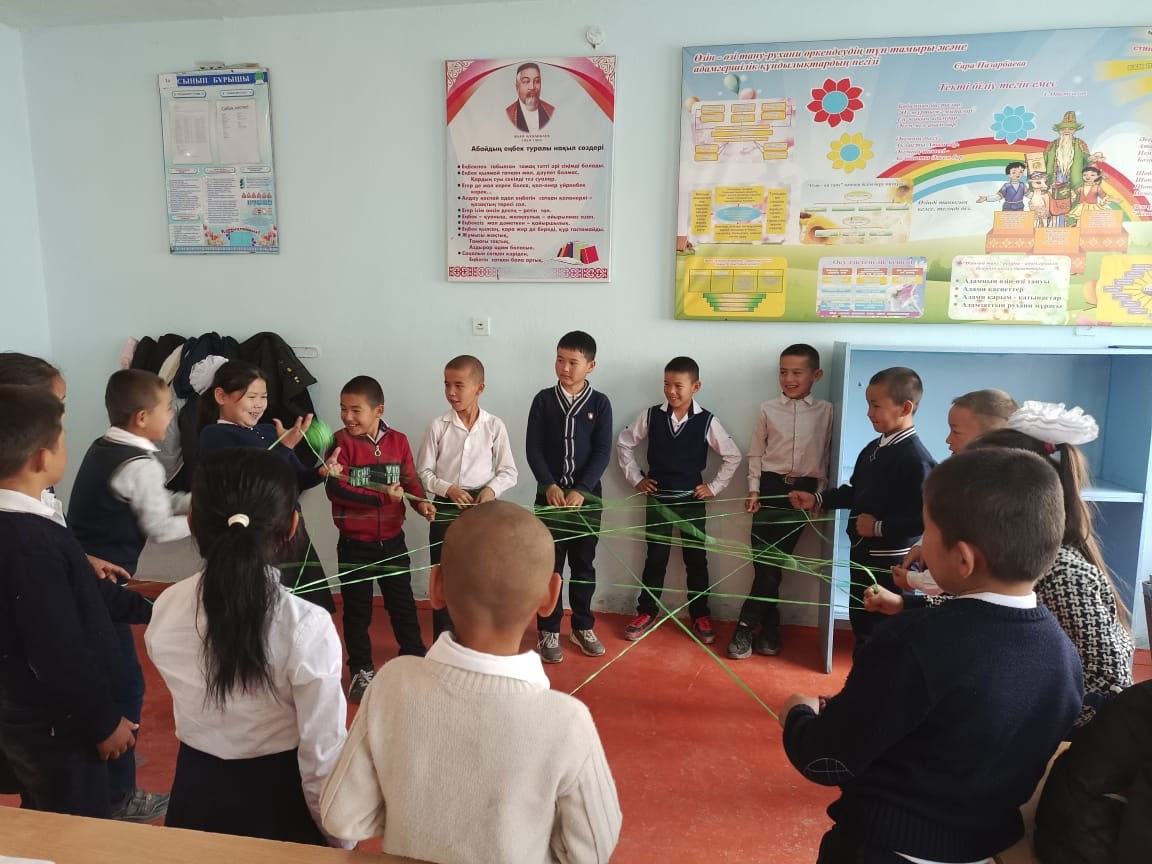 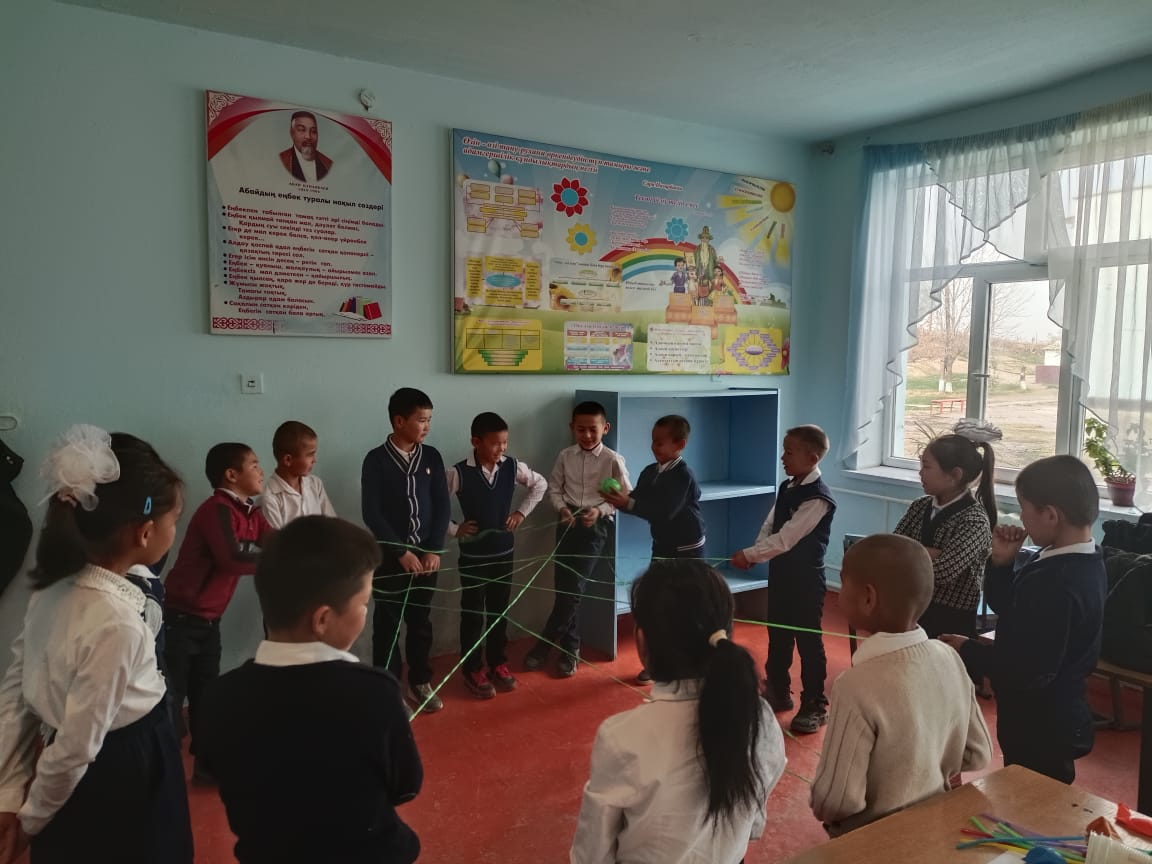 Тренинг:«Кім жылдам» жаттығуы
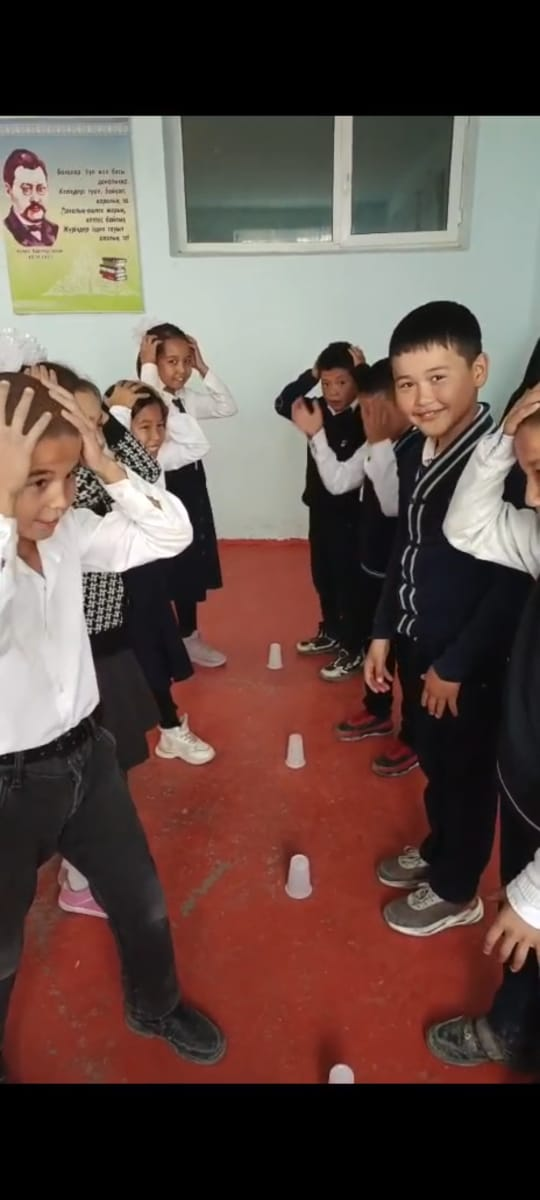 Үйде оқытылатын оқушылармен атқарылған жұмыстар
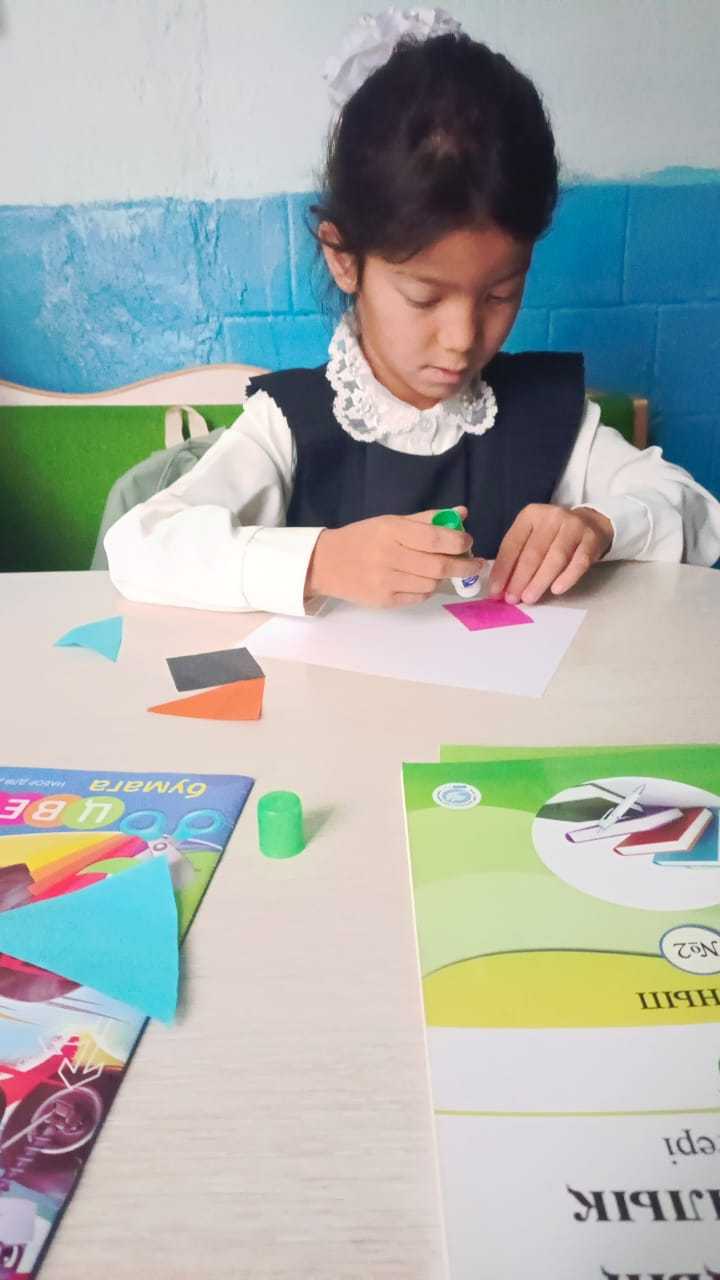 Геометриялық фигуралар арқылы өз ойын қағазға түсіру
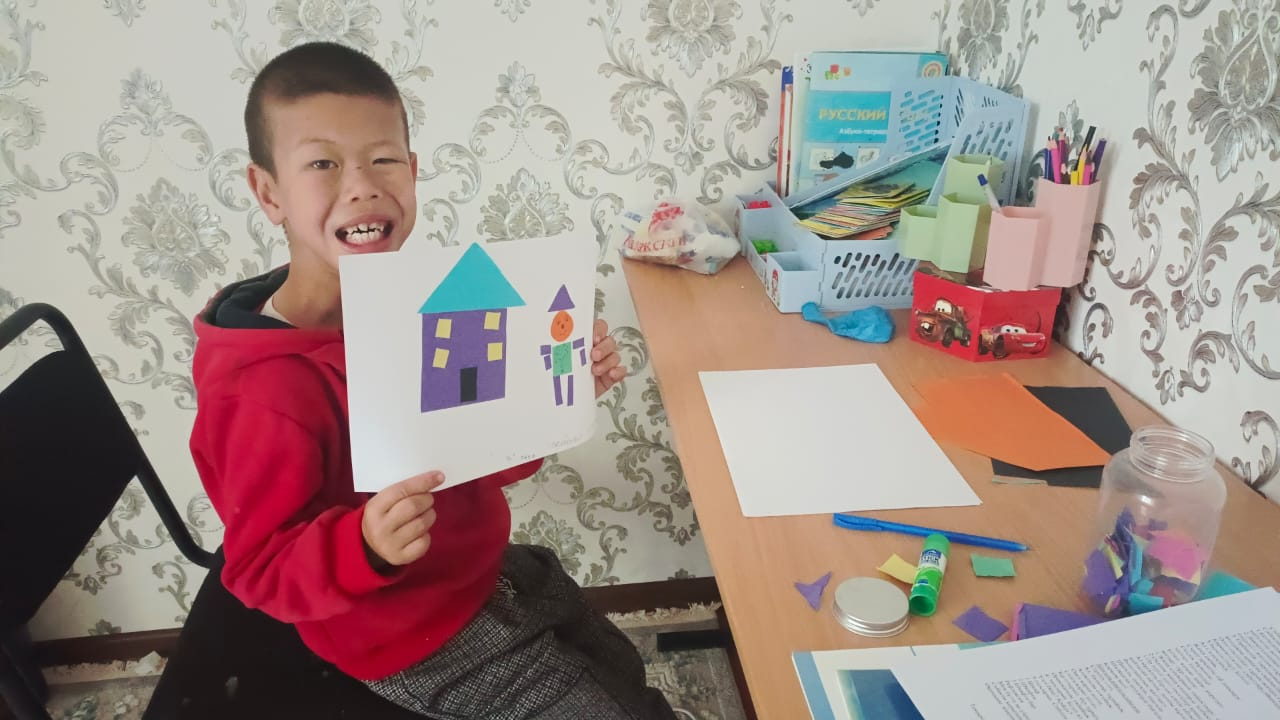 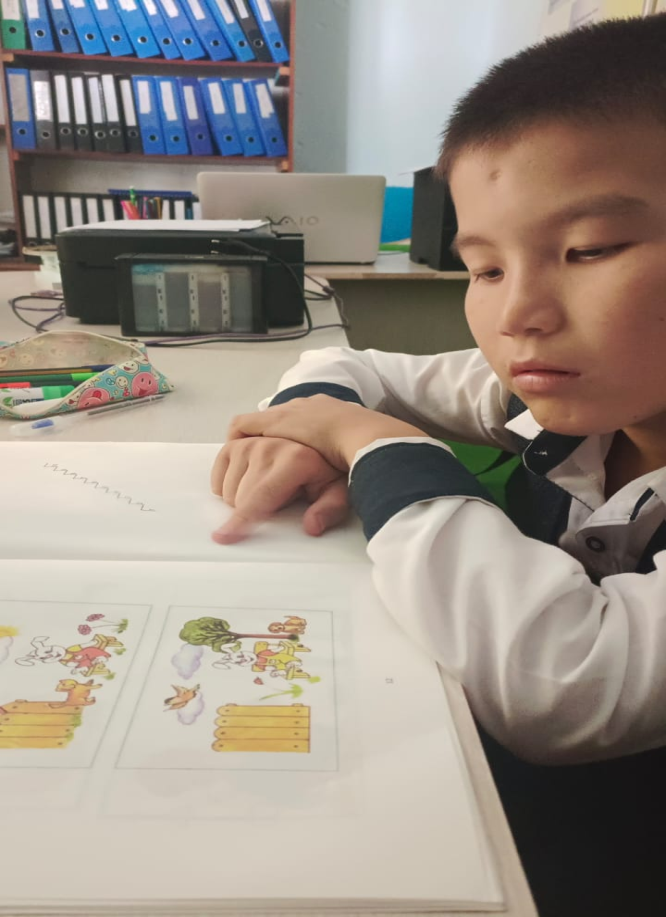 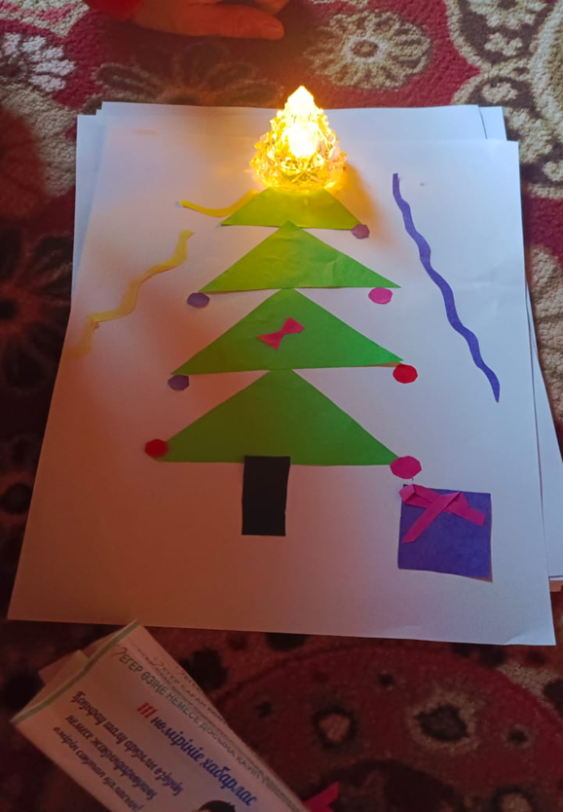 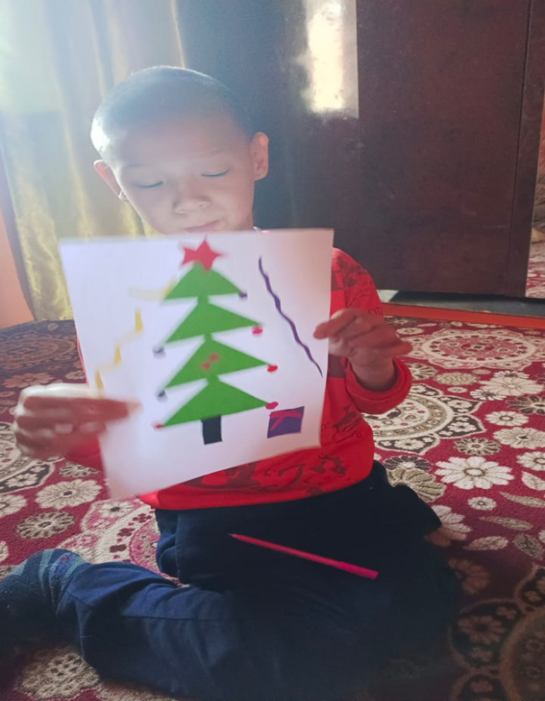 Қорытынды
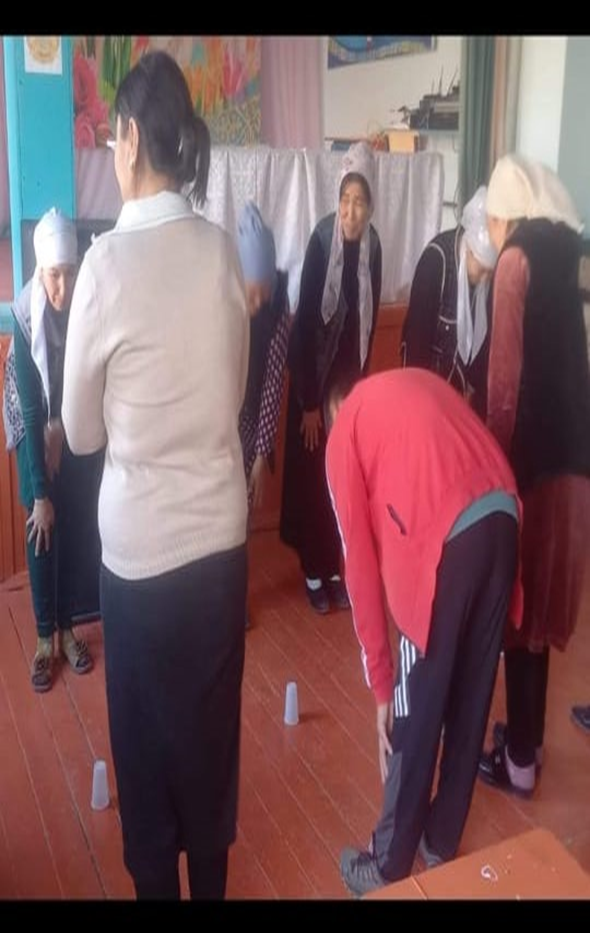 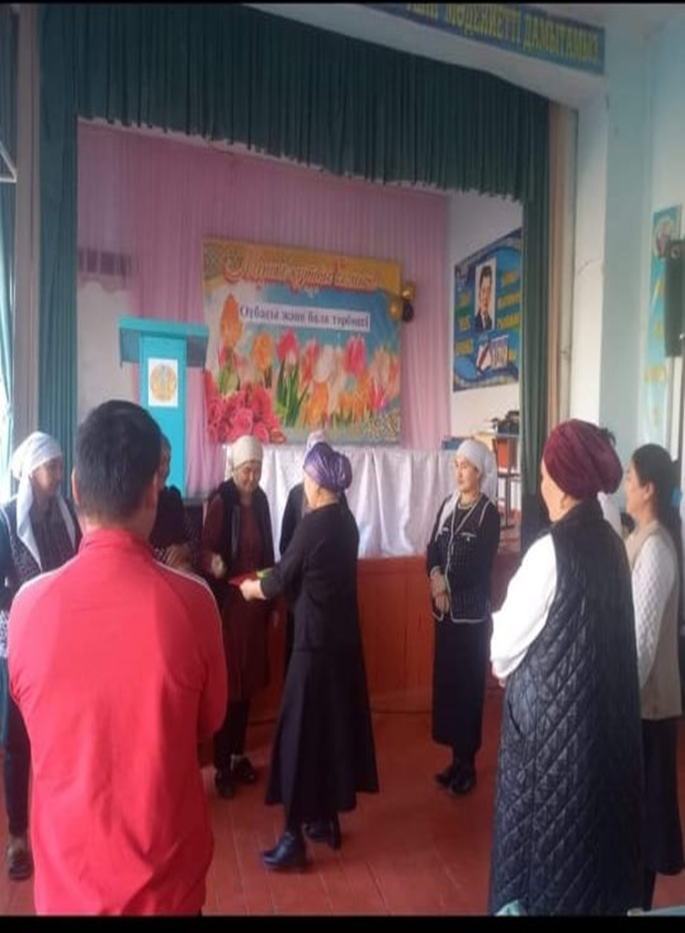 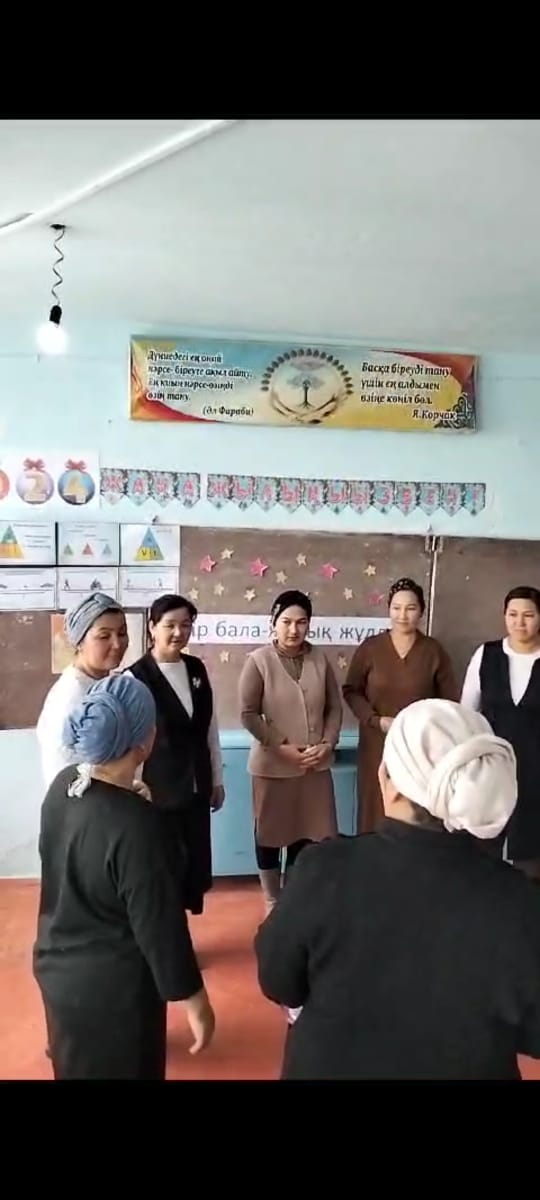 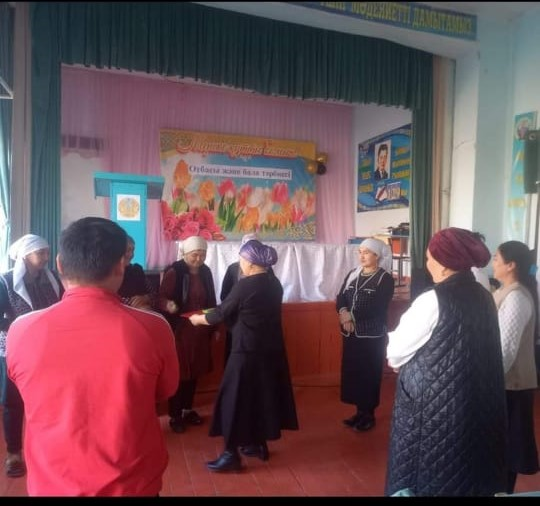 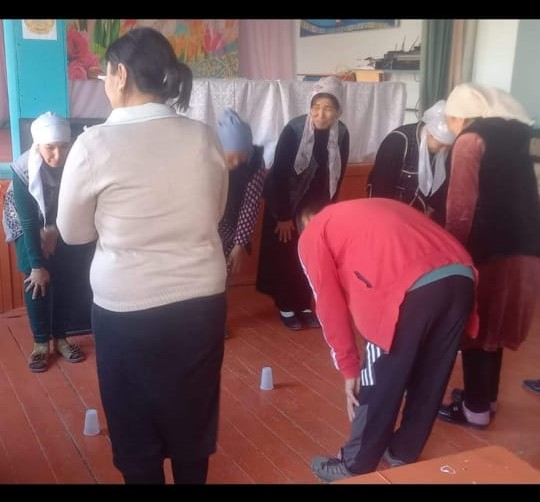